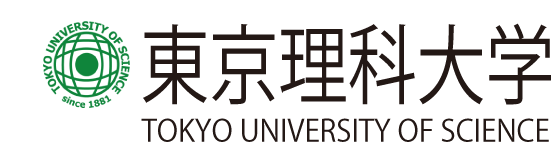 第46回応用物理学科セミナー
日時： 4月19日（金） 1７:00 – 1８:00
場所：葛飾キャンパス研究棟８Ｆ第２セミナー室
Speaker：小嗣 真人氏
Affiliation:基礎工学部 材料工学科　准教授
Title：Visualization of topological defect in labyrinth magnetic domain by　using persistent homology
Abstract：
We executed the topological data analysis of labyrinth magnetic domain structure to visualize pinning site during the magnetization reversal process. We utilized persistent homology to extract the topological feature of the magnetic domain structure, and principal component analysis was used to construct the correlation between persistence diagram and magnetic hysteresis loop. As a result, we could automatically visualize the pinning site as topological defect on the original magnetic domain structure

Reference: 表面と真空 62, (2019), pp 153-160
世話人：住野　豊